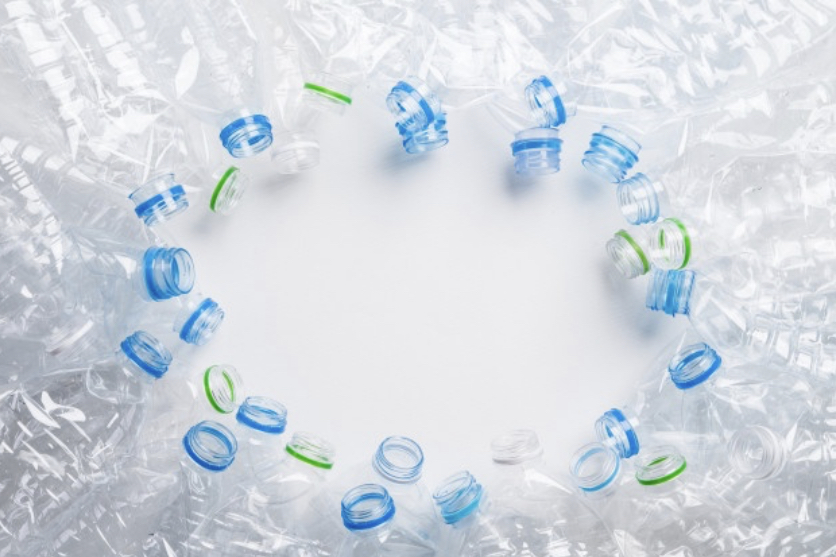 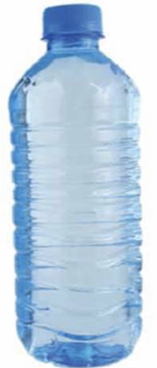 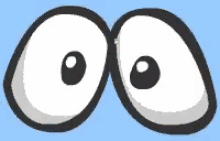 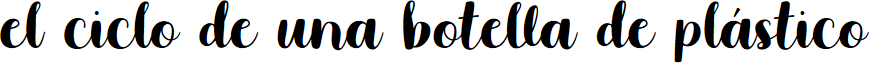 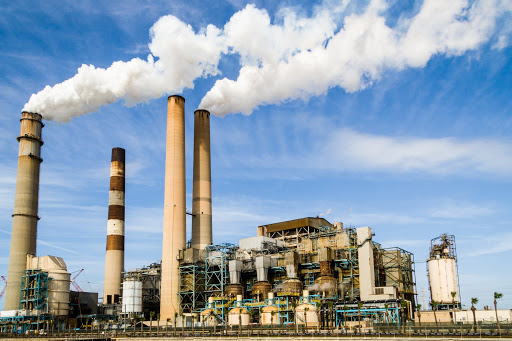 Mi viaje comienza cuando salgo de una fabrica
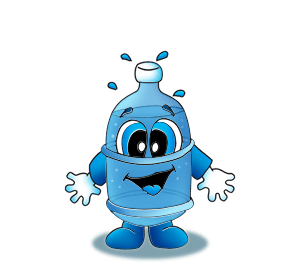 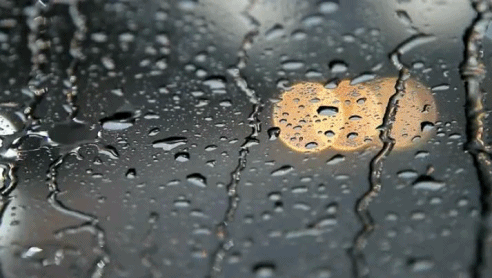 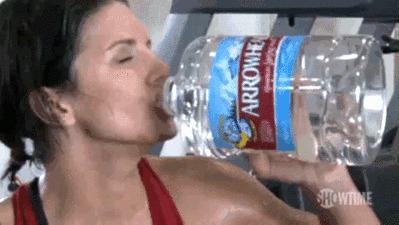 Después de eso me compran y me beben
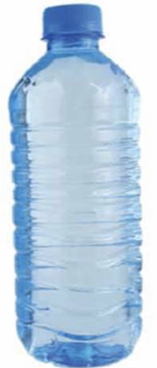 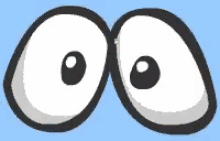 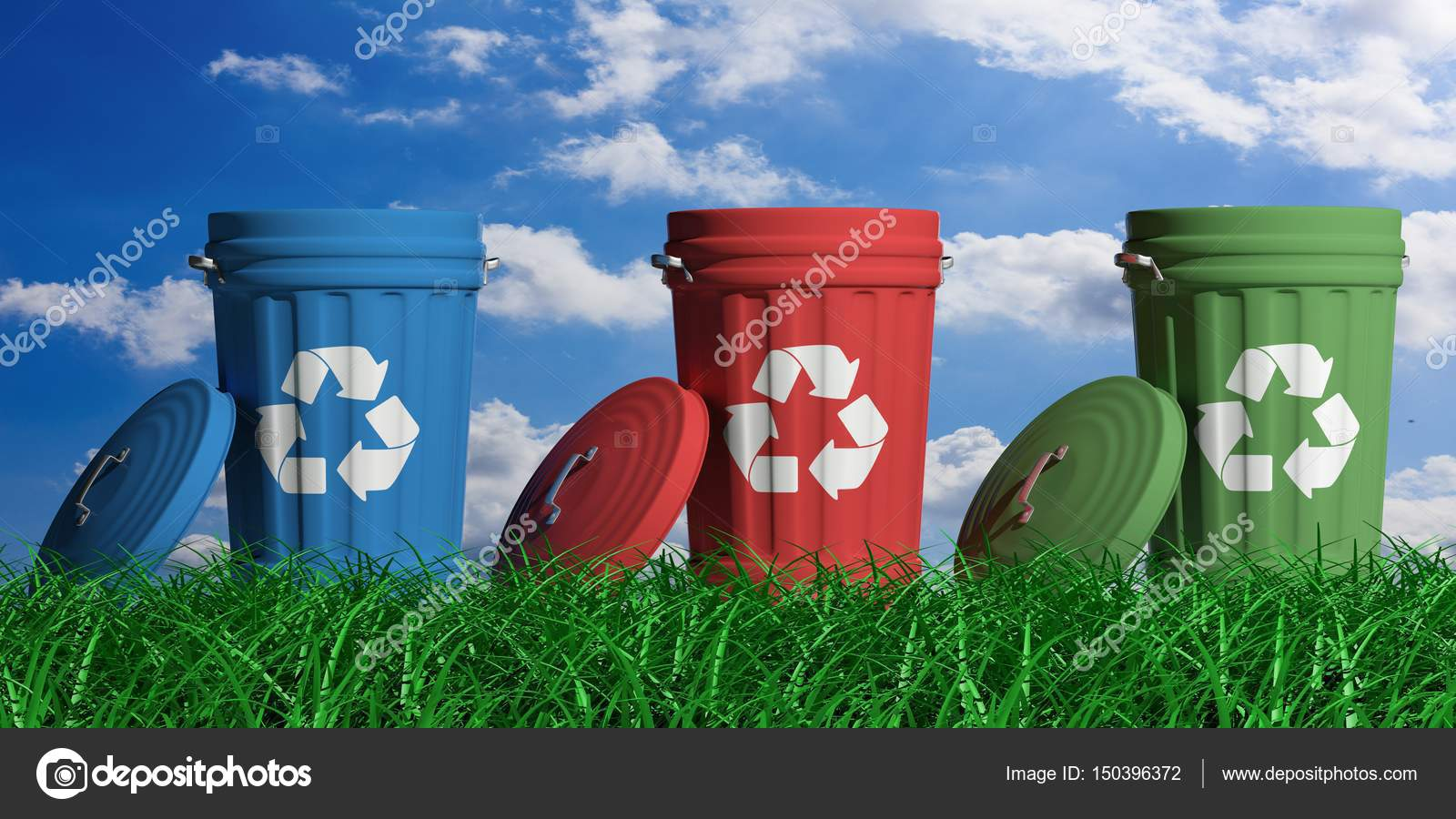 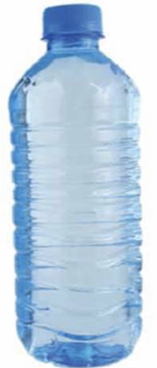 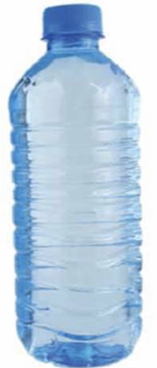 Algunas personas solo me botan a la basura
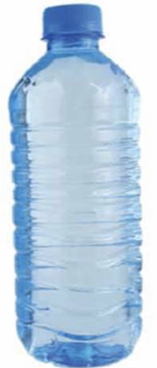 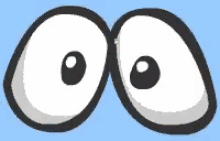 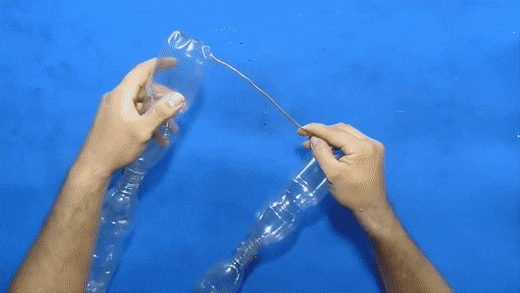 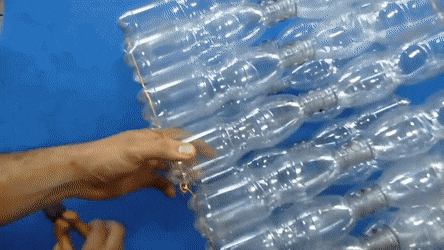 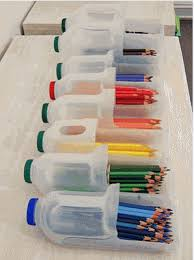 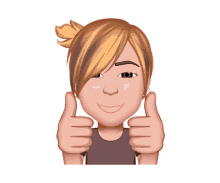 Otras me reutilizan
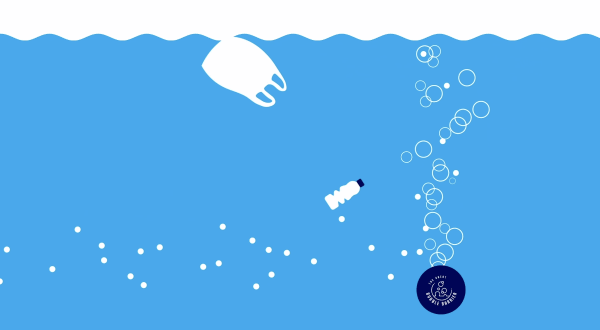 El plástico también se va a mares, río, etc..
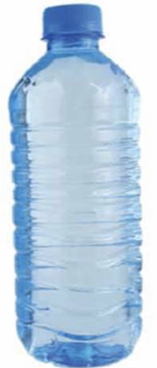 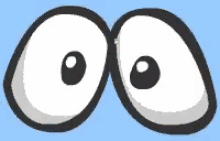 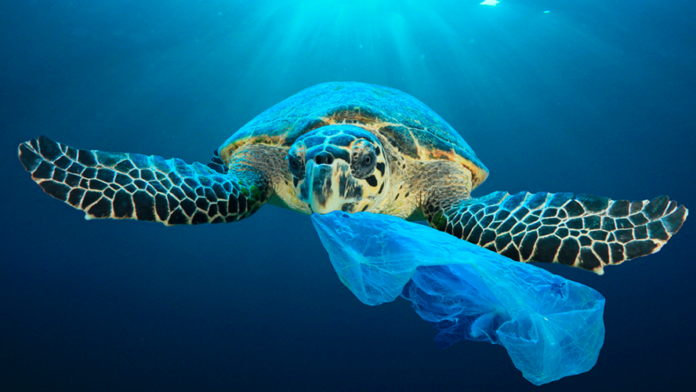 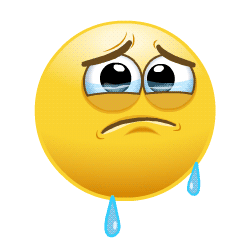 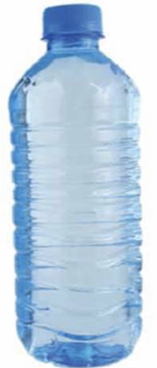 Tenemos que ser más conscientes
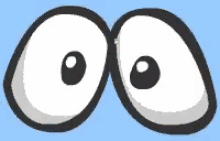 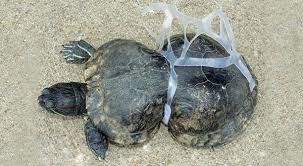 Estamos dañando a los animales
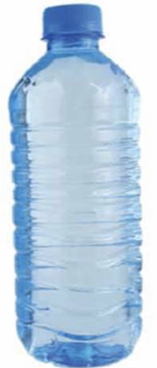 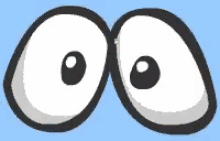 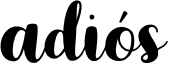 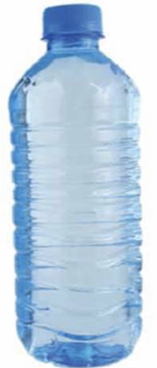 Y se más consciente.
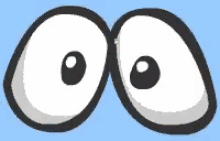 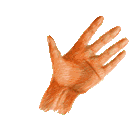